Womack Army Medical Center
Hospital Education and Staff Development (HESD)
FY 25
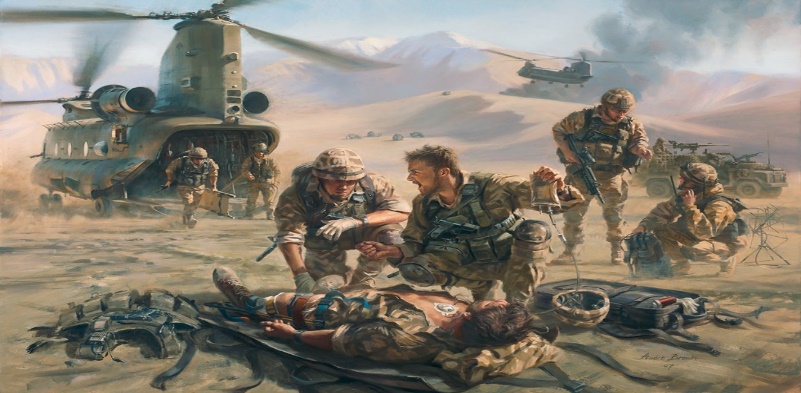 68W M.E.D.I.C. TABLES
Students will earn 48 hrs. CEUs.
15 Oct – 23 Oct 2024
4 Nov –  13 Nov 2024
9 Dec –  17 Dec 2024
13 Jan – 22 Jan 2025
3 Feb – 11 Feb 2025
18 Feb – 26 Feb 2025
** 5 Mar – 13 Mar 2025**
**17 Mar – 25 Mar 2025**
02 Apr – 10 Apr 2025
21 Apr – 29 Apr 2025
5 May – 13 May 2025
27 May - 4 Jun 2025
30 Jun – 10 Jul 2025
 11 Aug – 19 Aug 2025
25 Aug – 3 Sep 2025
15 Sep – 23 Sep 2025
Training and Skills Validation will be conducted at the Taylor Sandri Medical Training Center Training time will be from 0800-1700 and skills validation will be from 0800-UTC.  
Please enroll at least two weeks prior to start of course.
**** MARCH COURSE IS PRIORITY FOR 2025 EMT EXPIRATIONS and SEPTEMBER COURSE IS PRIORITY FOR 2026 EMT EXPIRATIONS ****
Maximum of 16 Students
Request an Enrollment Reservation at least two weeks prior to the start of the course. Please EMAIL: SFC Porterfield: eric.porterfield2.mil@health.mil or call (910) 907-7142